يتبع
١٥
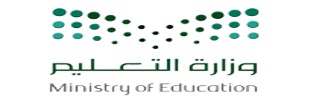 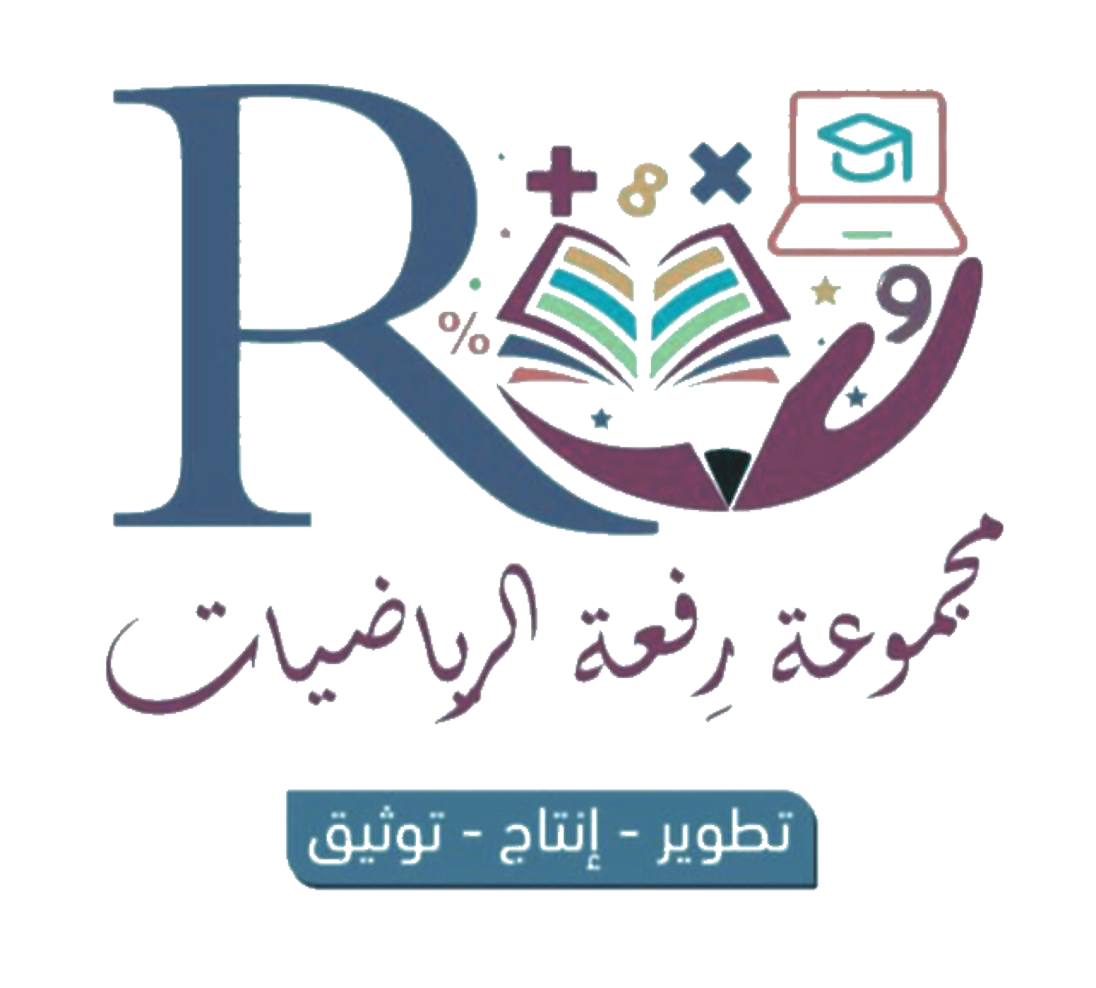 يتبع
١٠
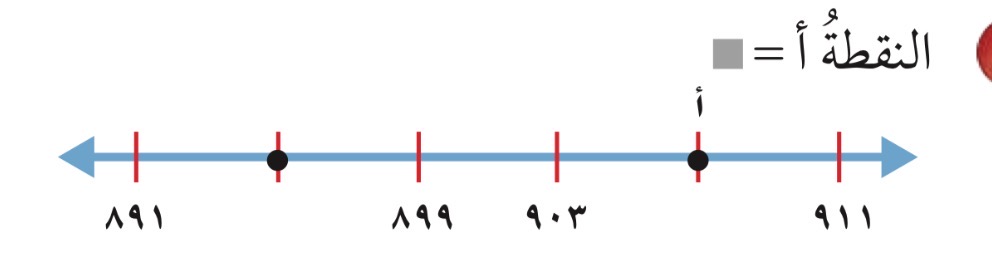 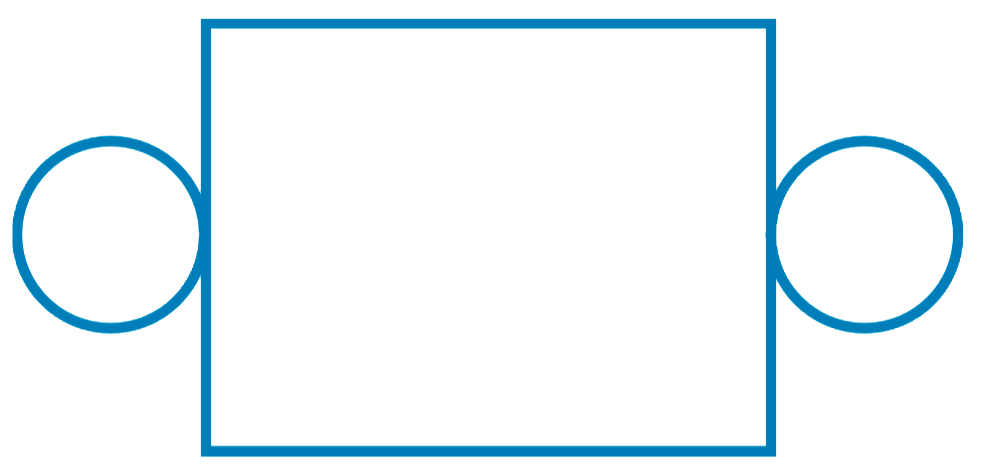 …………………………………
…………………………………
١٠
٥
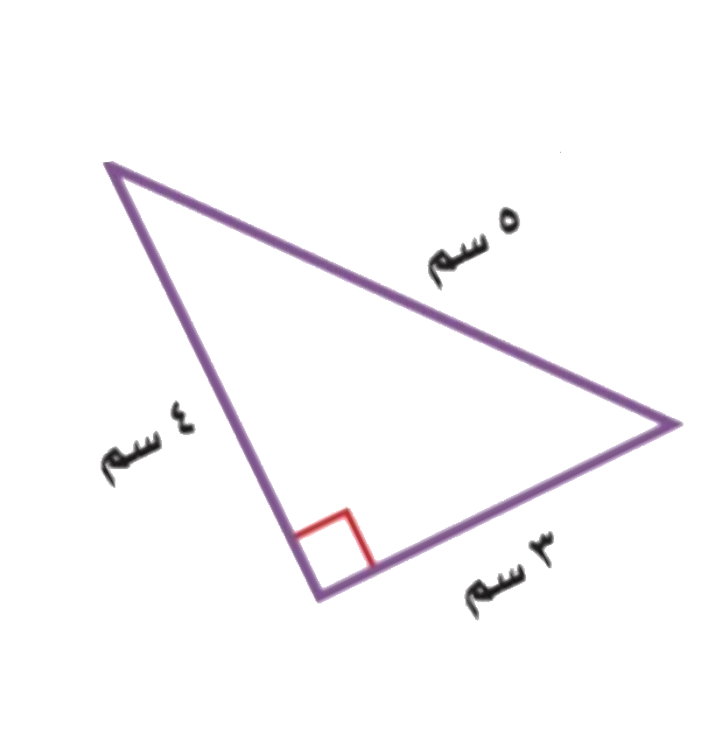 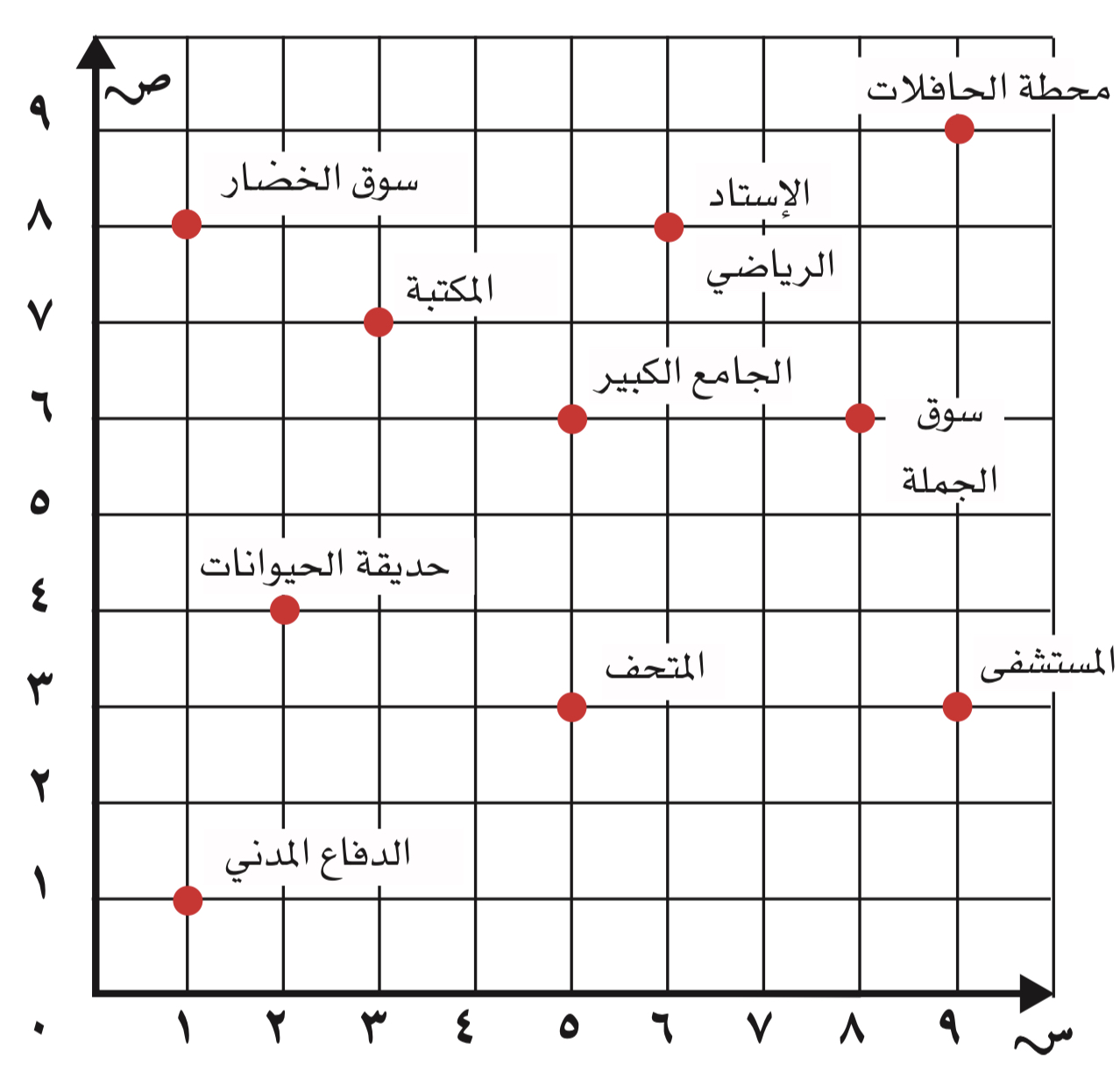 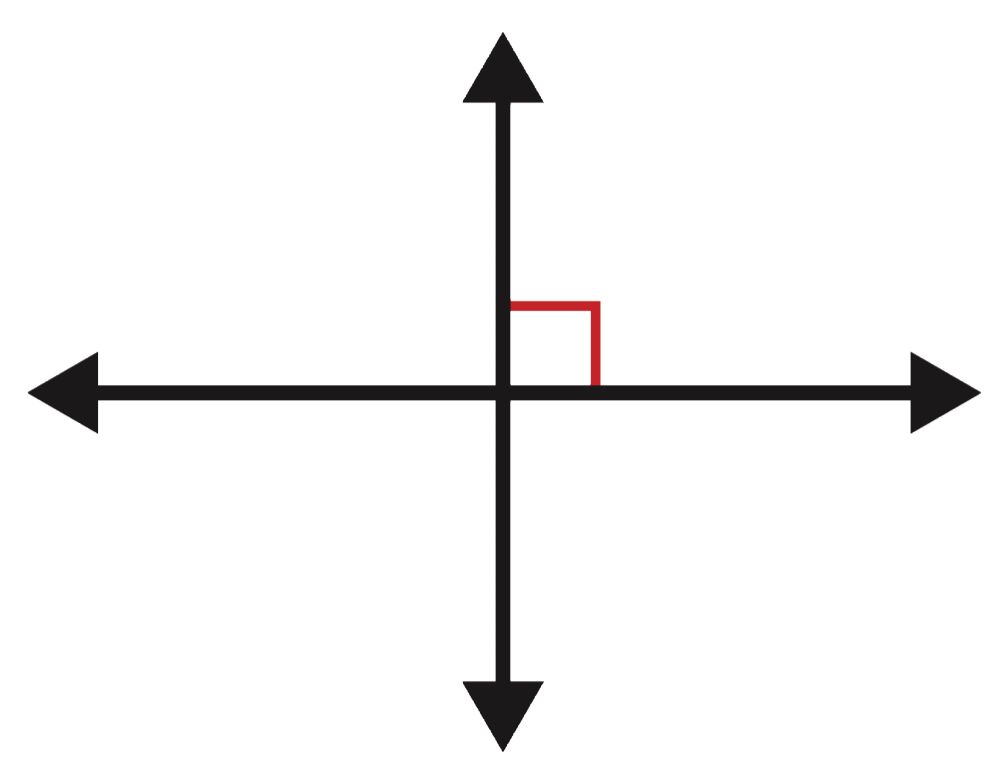 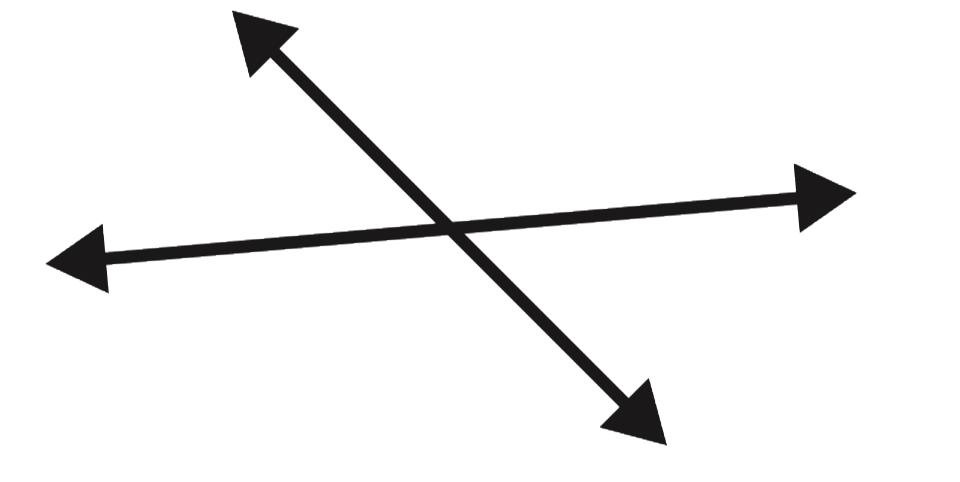 ……………………………
……………………………
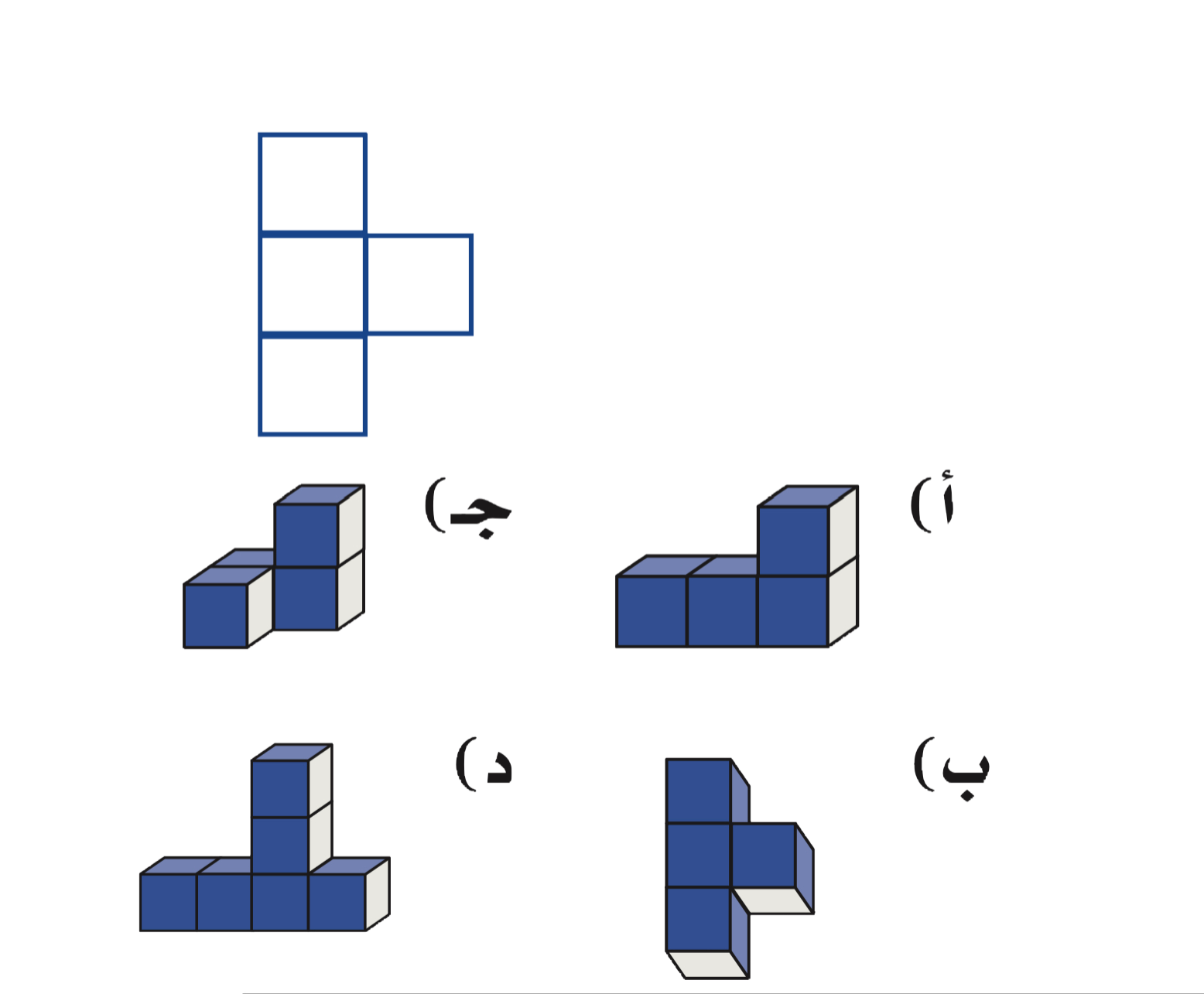 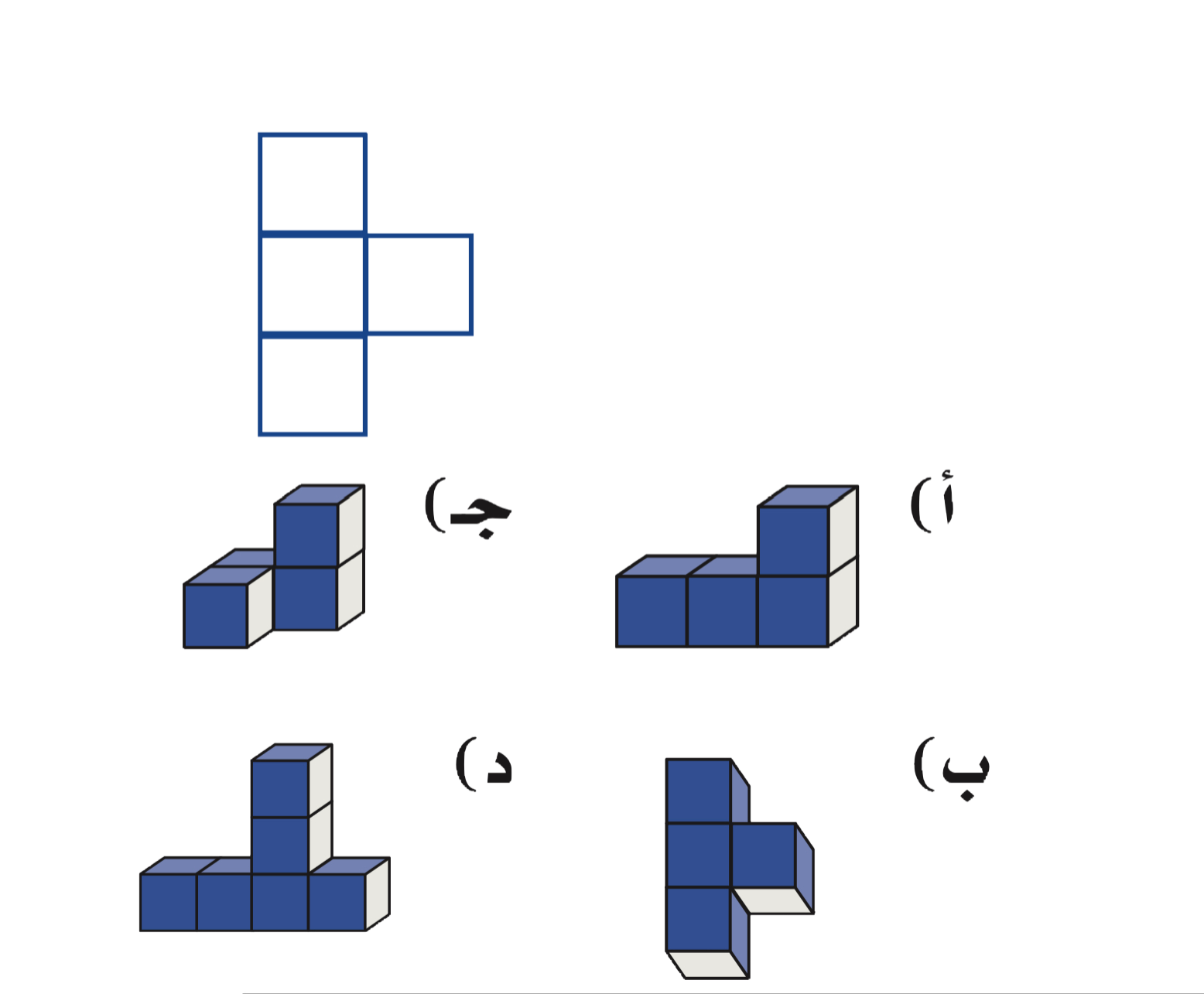 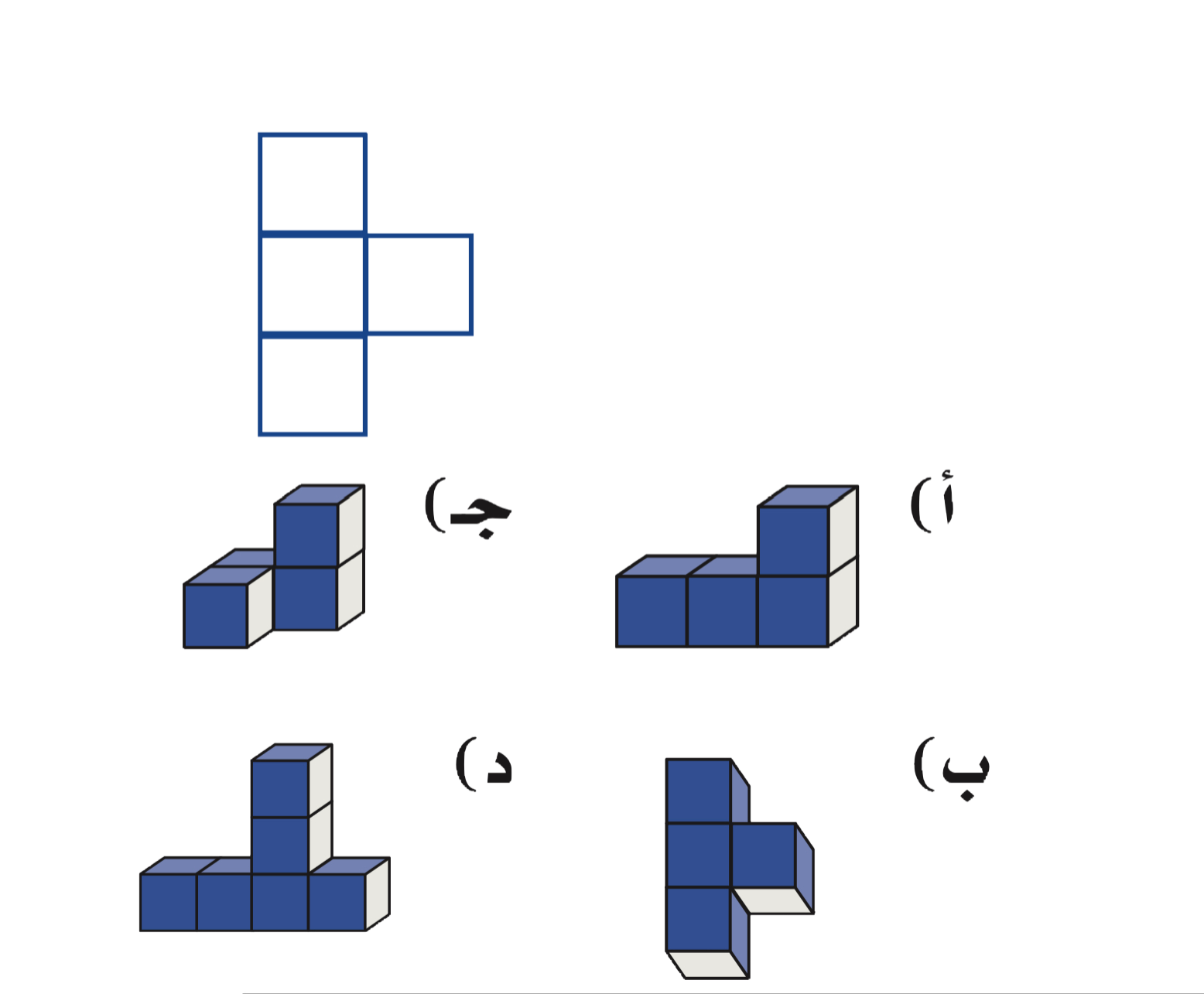 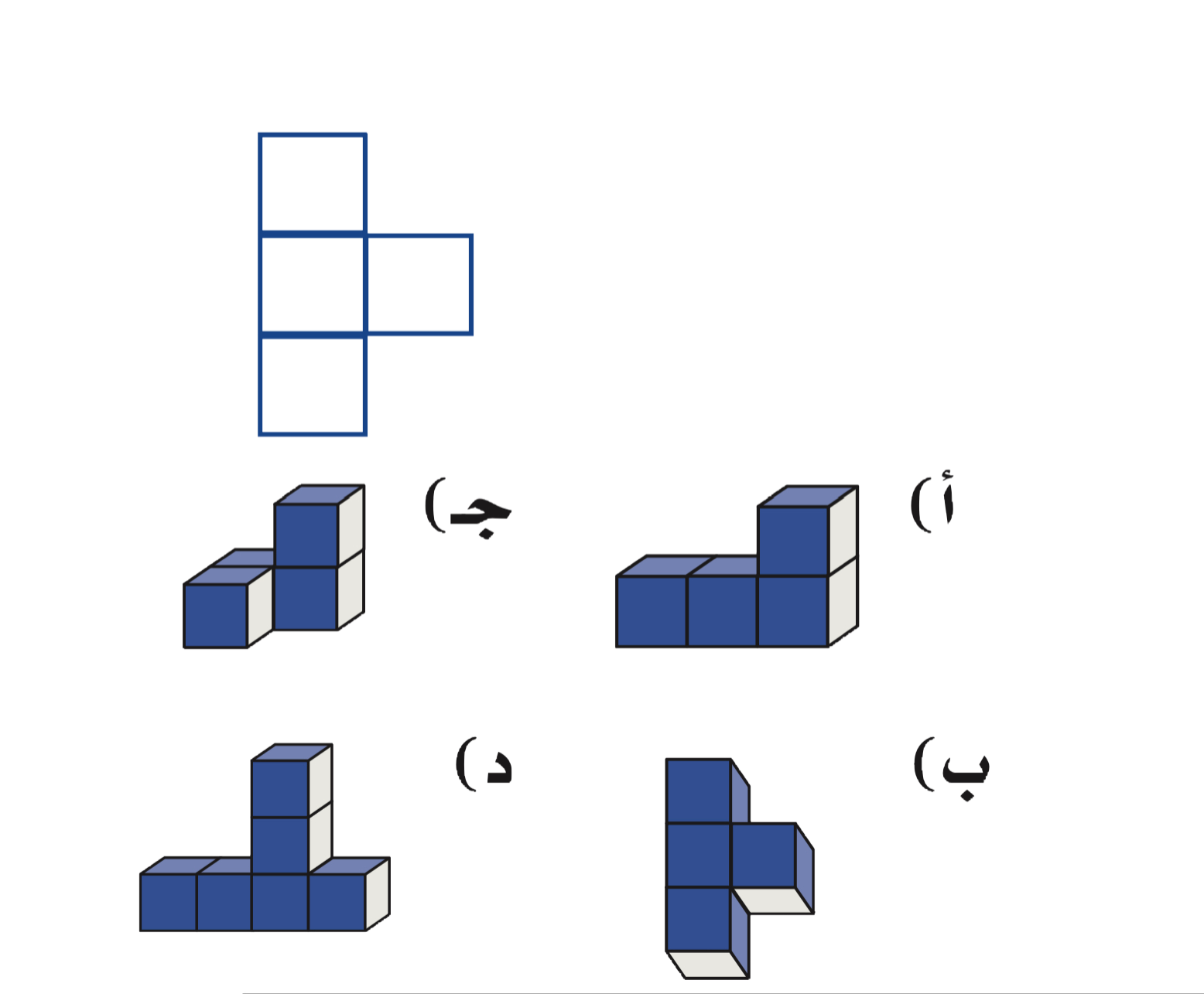 تمت الأسئلة مع تمنياتي لكم بالتوفيق